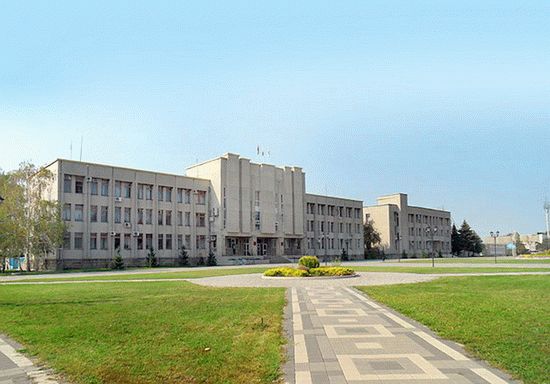 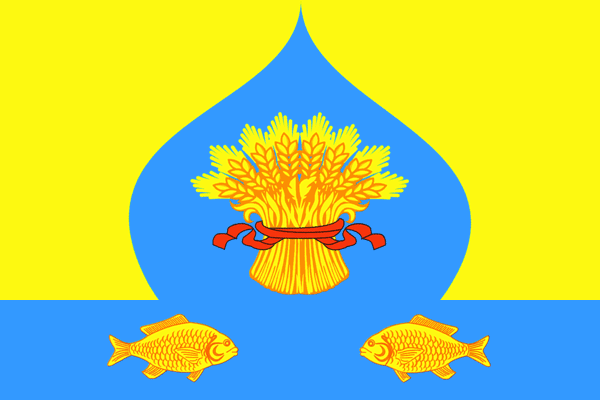 Посмотри как хорош, район в котором ты живёшь! 40 лет Калининскому району!
Калининское сельское поселение — муниципальное образование в Калининском районе Краснодарского края. Административный центр и крупнейший населённый пункт Калининского района. Расположена на правом берегу степной речки Понура. Менее чем в одном километре выше по течению расположена станица Старовеличковская. Первое селение Поповичевского куреня Черноморского казачьего войска было основано весной 1794 году вблизи правого берега Кубани. Позднее перенесено на правый берег Понуры и стало станицей Калининской. Это одна из сорока первых станиц черноморских казаков на Кубани.
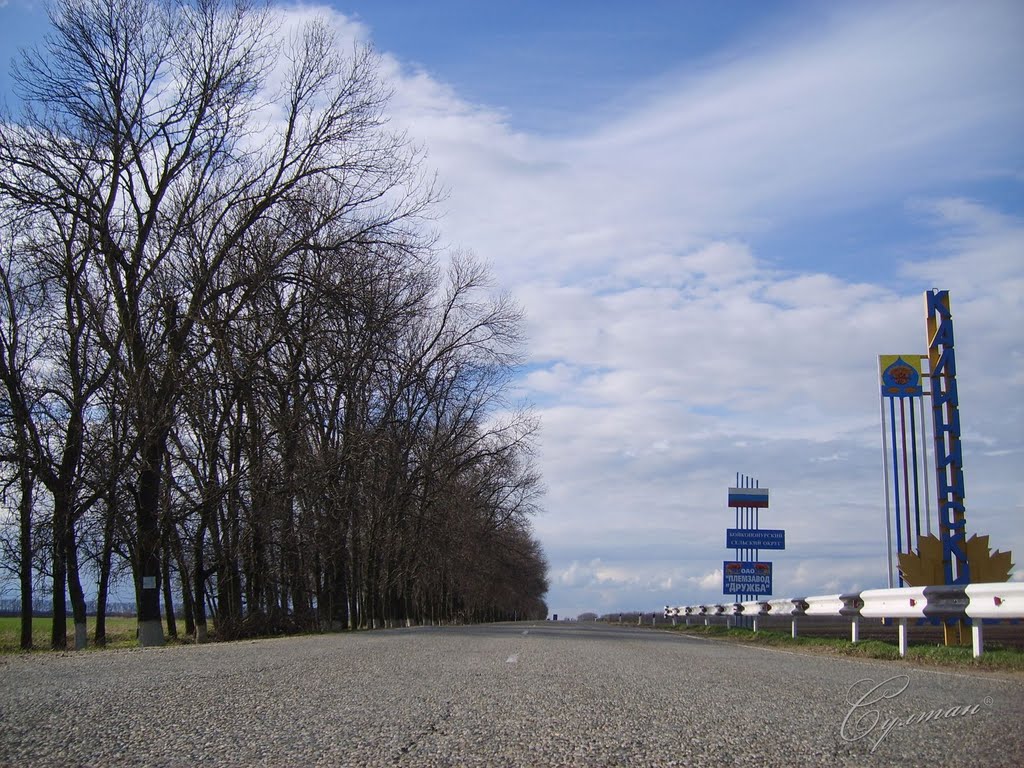 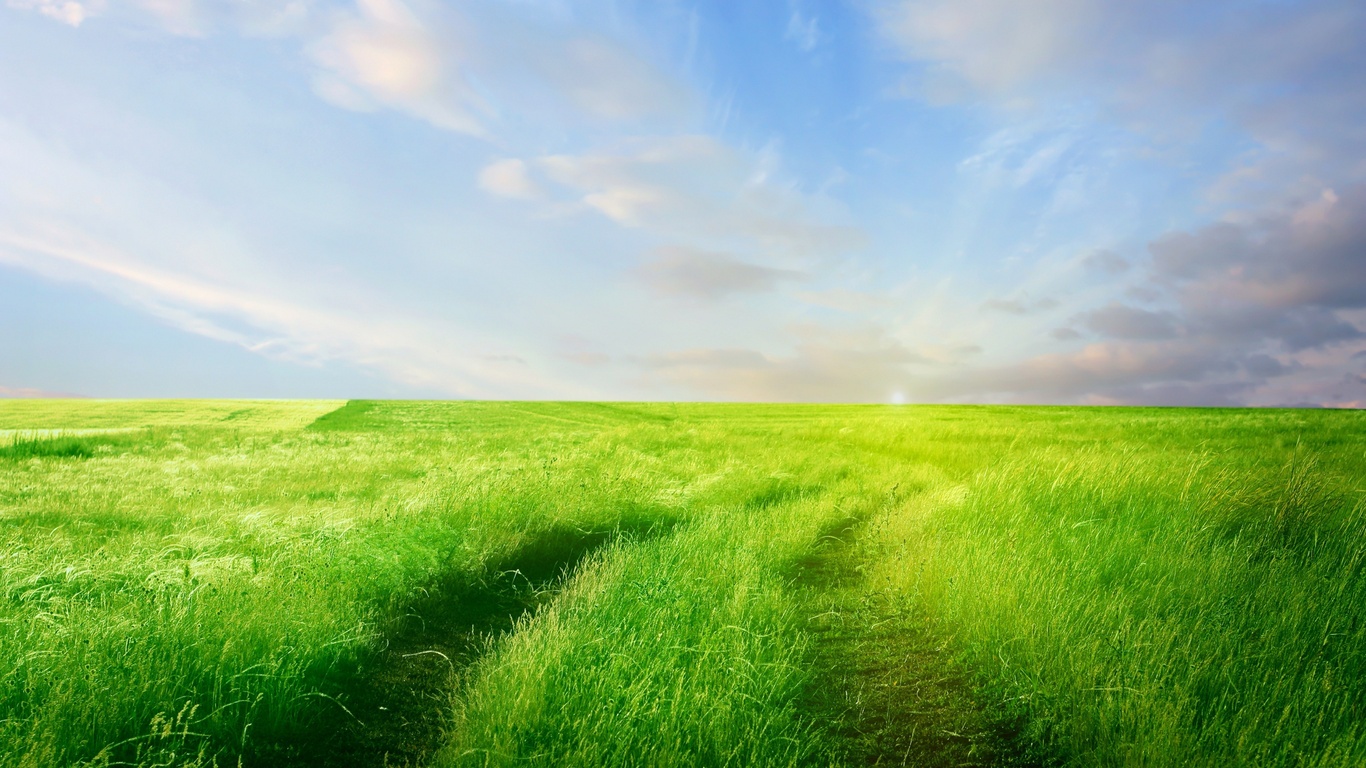 Архивные данные по истории образования названий и административных территорий нашего района Район был образован 19 июля 1924 года как Поповичевский район в составе Кубанского округа. Упразднен 11 февраля 1927 года, присоединен к Тимашевскому району. В результате разукрупнения Тимашевского района 31 декабря 1934 года образован Кагановический (сельский) район с центром в станице Поповичевской.
Указом Президиума Верховного Совета РСФСР от 12 сентября 1957 года переименован в Калининский, а станица Поповичевская – в станицу Калининскую. Упразднен 1 февраля 1963 года. Территория вошла в состав Тимашевского сельского района. Вновь образован Указом Президиума Верховного Совета РСФСР от 05 апреля 1978 года № 5-92/15 «Об образовании Прикубанского района в городе Краснодаре, Калининского и Крыловского районов
в Краснодарском крае» за счет части территорий Красноармейского и Тимашевского районов. В Калининский район входят поселения:Бойкопонурское сельское поселениеГривенское сельское поселениеСтаровеличковское сельское поселениеДжумайловское сельское поселениеНовониколаевское сельское поселениеКуйбышевское сельское поселениеДжумайловское сельское поселениеГривенское сельское поселение
Памятные и значимые места Калининского района
Памятник им.В.И.Калинина
Церковь Троицы Живоначальной в Старовеличковской
Памятник – бюст летчику – Герою Вадиму Ивановичу Фадееву
Часовня в х.Бойко-Понура
Река Понура
Река Понура, Гречаная балка. лиманы, плавни: рыбачь и охоться - не хочу!
Памятный знак труженикам тыла в годы войны 1941-1945 г. «Всё для фронта, всё для Победы». Установлен в 2010 году.
Памятник павшим воинам-станичникам, отстоявшим в боях Родину в Великой Отечественной войне, на месте, где предположительно находились Старо-Варваринский и Ново-Варваринские храмы станицы Старовеличковской Кубанской области.11 апреля 2015 года
Культурно – массовые мероприятия в Калининском районе
Первое двухэтажное здание станицы – правление атамана
Памятное место фонтан «Классика»
Памятник в ст.Андреевской
Шествие библио-фанатов в Калининской
Парад первоклашек Калининского района
Понурские казачата
Гривенские казачата
Первомай в районе
Посмотри как хорош, район в котором ты живёшь! 40 лет Калининскому району!